AICE Juniors
NEWS YOU NEED!!
Online Appointment Request for School Counselor appointments 
(SAHS website)




Follow @JacketSchoolCounseling on Instagram

AICE Schoology & Yellow Jacket School Counseling – enable notifications
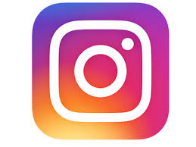 [Speaker Notes: Post REMIND info., pass around Tutor Lists]
June 2023 Exam Session
Statement of Entry – WHITE (you keep this!)
Name, DOB, gender
Do the exams match your AICE courses?
Pay attention to “CARRY FORWARD”
Issues? Add them to the corrections list
If you have NEVER taken AICE Eng. Lang. – the Eng. Lang. exam should be on your schedule (Papers 1 & 2 for English Language, in addition to Lit. in Eng.)

Exam Schedule – YELLOW (you keep this!)
Find ALL of your Papers, highlight, put them in your phone, planner, etc.
Any conflicts?
June 2023 Exam Session
Exam Letter – PINK (Complete & TURN THIS ONE IN!!!)
READ!!! 
Have your parents READ it!
Student signature, parent signature – DUE TO MS. MOLONEY BY FRIDAY FEB. 3rd!!!
Add any re-takes (payment can be made later)
Exam Letter must be completed/turned in even if you’re NOT ordering anything!!

ADIP
If you have the POTENTIAL of qualifying, ADIP will be added!
If you need to order a retake, etc., you will need to order that BEFORE ADIP can be added
Cambridge A.I.C.E. Diploma Award
The A.I.C.E. Diploma Award is an internationally recognized AWARD for academic rigor

Must Pass seven (7) A/AS Level Exams
Minimum of 1 exam passed in each category 
Automatically qualified for Florida Academic Bright Futures Scholarship
Must do 100 hours Community Service, 2 yrs. Foreign Lang., all other academic credit requirements
GPA and ACT/SAT requirement waived
Exam Reminders
Students are required to sit for the Cambridge exam (ALL papers) in lieu of their final exam for each AICE course.  

What does it mean to “sit for” a Cambridge exam?

What if you don’t show up for the Cambridge exam (or any part of it)?
Alternate final exam for that course, = new semester grade calculated.
“Owe” list for the exam fee ($110.10)– preventing you from buying prom tickets, getting your diploma, etc. until that amount is paid.
That AICE course cannot be counted towards graduation.

What if a Cambridge exam conflicts with a SAHS final exam? 
Attend the Cambridge exam & go to the make-up exam time for your final.

The exam schedule is available via AICE teachers, on the AICE Website, and AICE Schoology or pick one up from Ms. Moloney if you lose yours!
Graduation Requirements for the AICE Curriculum
AICE Curriculum

Complete* Seven A.I.C.E. level courses with at least one in each academic category
“Complete” means = *1. earn a passing grade in the course, 2. “sit for” (take) the FULL exam
Academic Categories:
Language
Math/Science
Humanities
The “Core”
Optional Category – Interdisciplinary Studies
Exam Reminders (cont’d)
No make-up days

Can’t change any of the dates/times

All morning exams = 8:45am; afternoon exams = 12:45pm.  This is the START TIME for the exam
PLAN TO ARRIVE 20 MINUTES BEFORE START TIME!

Students MUST remain in the exam room for the entire exam time!!

Conflict Schedules -  how do those work?

What if you’re sick?

What if you’re late?
Exam Day!
ALL exams will be held at FCTC

Bring a picture ID (NOT on your phone, water bottle, jacket)

NO BACKPACKS OR CELL PHONES ALLOWED IN THE CAMBRIDGE EXAMS! NO EXCEPTIONS!

Arrive at least 20 minutes prior to the published start time

Lunch??

Enter the exam room UNDER EXAM CONDITIONS
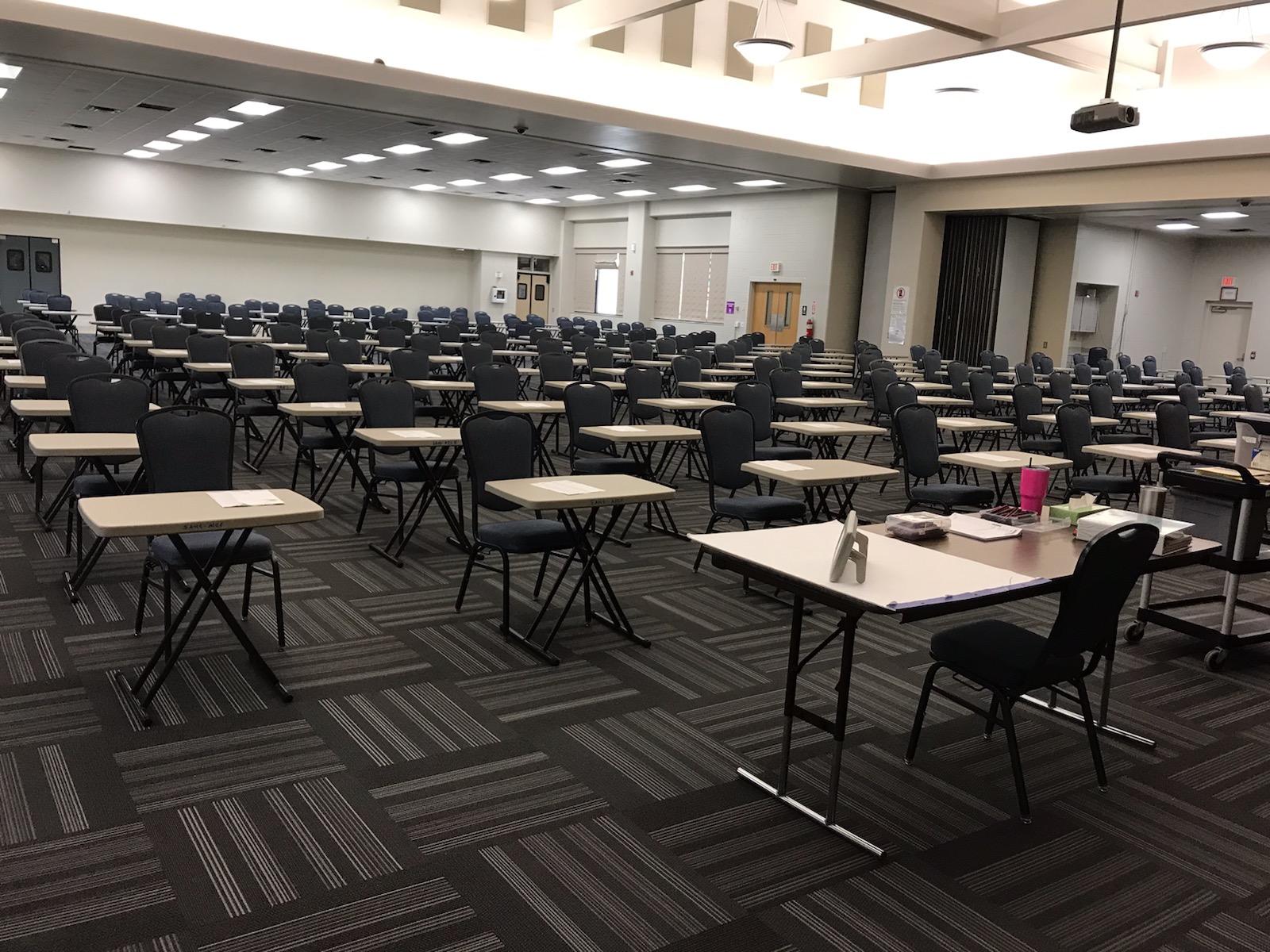 Exam Day!
KNOW YOUR SCHEDULE!

Follow signs behind SAHS to FCTC

Check-in procedures (how to find your desk, etc.)

Seated in CANDIDATE NUMBER order (not necessarily alpha) 

STUDY! No doodling, profanity, etc.

Receive a pass at the end of the exam

Absence calls
Results??
Available in August 2023
Passing grade = ??
College Credit-by-Exam
ADIP
College admissions
Individual Login access provided in April
Certificates in October 2023
USE YOUR NEW AICE FOLDER! 
All exam paperwork
Login access
Certificates
Questions about June 2023 Exam session?
AICE Curriculum vs.AICE Diploma Award (ADIP)
Cambridge A.I.C.E. Diploma Award
The A.I.C.E. Diploma Award is an internationally recognized AWARD for academic rigor

Must Pass seven (7) A/AS Level Exams
Minimum of 1 exam passed in each category 
Automatically qualified for Florida Academic Bright Futures Scholarship
Must do 100 hours Community Service, 2 yrs. Foreign Lang., all other academic credit requirements
GPA and ACT/SAT requirement waived
Graduation Requirements for the AICE Curriculum
AICE English required all 4 years
Global Perspectives required 11th grade year
AICE Curriculum Completers = Exempt from HOPE, Fine Arts, American Government, Economics & Online course
Must meet course progression requirements for university entry 
(i.e. 4 (AICE) English, 2 World Language, 3 Science, 3 Social Studies, 4 Math)
Staying on the AICE Curriculum
Course Progression
Grades from 1st semester = course rec.’s for next year!!

Once in AICE = Always in AICE???

Flexible schedule for all students

AICE Students CAN take Dual Enrollment classes!

Course Requests = February (based on Teacher Rec’s!)
Course Registration for 2023-2024 School Year
Course Recommendations in HAC
Check recommendations – end of January
1st semester grades = next year’s course recommendations
Junior year – MUST have AICE Eng. Lit. 1 and AICE Global Persp.
Choose electives
Junior year – last year for GPA used for college admissions decisions!
Individual Registration meetings in Feb.
Course Recommendations in HAC
If you’re not recommended for AICE level courses 

Talk to the teacher BEFORE your registration meeting 

Decide if you want to continue in AICE (diff. grad. requirements)

Do what’s necessary for the teacher to change the recommendation

Use AICE Tutors, meet with teacher, utilize retakes, turn in all of your work!
Course Registration for 2022/2023 School Year
Junior Year Schedule				Senior Year Schedule
	
	AICE English Literature 1 (AS)			AICE English Literature 2 (AL)
	AICE US History				Math (AP Calc. AB, AP Calc. BC, 							AP Stat. DE College Alg./Pre-Calc
	Math						
	Pre-Calc., Stat. Honors OR		Science (AICE Physics, Bio, Chem.,
		AICE Math OR			 Env. Mgt., Marine, P.E.)
		AP Calc. AB OR			AICE European History (AL)	
		AP Stat.		            		AICE AL Global Perspectives 
	AICE Physics, Marine, Env. Mgt.		AICE World Language
	AICE Chem., P.E., Psych., etc.			Academic Elective(s)			
	AICE AS Global Perspectives 			Elective(s)				
	Pre-AICE World Language 3 (honors weighting)		
	Elective(s)
Subject Categories
Math & Science			Languages				Arts & Humanities
	 Marine Science 			English Language AS			English Literature AS
	Math				English Language AL			English Literature AL
	Physics (AS/AL)			Spanish Language			US History
	Chemistry (ASAL)							International History
	*Environmental Management						Drama
	*Psychology (AS/AL)							Economics	
	 Physical Education 							*Psychology (AS/AL)
									Art & Design (AS/AL)
									Dig. Media & Design
Core (required)			Optional Interdisciplinary Cat.			Music
	Global Perspectives			General Paper		 Art & Design is offered in
					Thinking Skills                        	 Draw/Paint or Ceramics
					Global Perspectives AL
RememberAICE Economics!
Ever wonder how the stock market works? 
Or maybe how businesses decide what price to sell products at? 
How does the government seem to fit into this big world of money and business?  
You can learn it all in AICE Economics! 
Learn how scarcity determines price, how companies strive to become more efficient, how competition helps products become cheaper, and how you the individual help determine it all.   
It will be a unique class compared to other AICE courses taught that will educate you on one of the world’s most powerful commodities: MONEY!
 Counts in the Humanities Category of AICE Courses
Questions about Course Registration?
What do I need to do as a Junior?
Get to know your teachers, counselor, and make connections.

Think about what you want to do after graduation. This
   will help drive your “path” through high school – which classes to
   take, which activities to join, etc.

Get involved at school! 
Join clubs, sports, community service, social events
College Information
Questions? See Ms. Eakins – College & Career Counselor (HIVE)

Start contacting/researching colleges this summer

Watch Facebook, IG, etc. and make sure everything is “clean”

NCAA – athletes, be familiar with process to assure eligibility. Go to NCAA Clearinghouse website.

EVERYONE – take SAT and/or ACT at least ONCE this year!! Use Free Score Reports!

Go on Virtual College Tours – starting NOW

Go to Virtual College Fairs!
[Speaker Notes: Back to Tab 3 – see Year by Year checklist.]
SAT/ACT Prep??
Khan Academy SAT/ACT Prep 
St. Johns Learning
Huntington Learning Center 
SAT Prep through APEX
Score At The Top 
Test Prep 4 Success
Revolution Prep
Mr. Ingwersen (watch emails) Florida Test Prep
Community Service Hours
Search online at www.volunteermatch.org

Pay attention to announcements for opportunities

Check with local organizations like food pantries, animal shelters, churches, elderly homes

Join clubs who provide volunteer opportunities like AICE Advisory Board! (and Key Club, Interact, Recycling Club)
New AICE Scholarship!
Volunteer at AICE Events

Essay

Teacher Recommendation

Minimum 3.0 unweighted GPA
AICE Events/Activities
AICE Advisory Board – weekly meetings

Fund raisers – emails, texts re: volunteering
Celebrity Scoop night – Fri. Feb. 10th 5 – 8pm

FSU Tour Jan. 31st – Permission forms/payment due Jan. 20th!!

AICE Silent Auction – May
Volunteer by getting donations
Volunteer by helping to make phone calls
Volunteer on the night of the event
How to turn in Community Service Hours
Community Service Hours Form & Plan/Reflection Log
(always available in School Counseling office)

Turn in to your School Counselor when you have accrued 25+ hours

Letter from organization is REQUIRED for outside non-profit
On Letterhead
Name of Organization
Your Name
Activity & number of hours volunteered
Signature

Signature on Log if hours are done for a school related club/group – no letter

Complete Service Plan for each organization, submit to Ms. Moloney with log
AICE Swag
All Available in Ms. Bechtle’s office!

AICE Polo Shirts (required when volunteering for AICE events) - $15

AICE T-Shirts (standard and women’s cut) - $10

AICE Hoodies - $20

AICE Magnets - $7 each or 2/$10

AICE Stickers - $7 each or 2/$10
New T-shirt Design
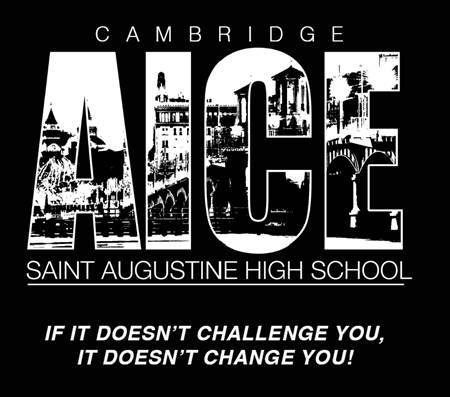 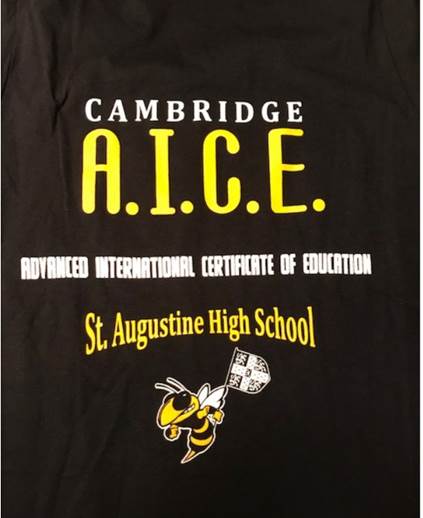 New T-Shirts & Hoodies
Don’t miss out on important Information and updates!
Pay attention to AICE & Jacket School Counseling Schoology Posts – enable notifications

Check out the School Counseling website
Follow @JacketSchoolCounseling on  
Make an appointment online (SAHS website) or email Ms. Bechtle if you have questions.
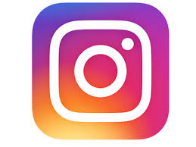 QUESTIONS??